Составление рабочей программы педагога ДОУ
Основание:
Федерального закона от 29.12.2012   № 273-ФЗ "Об образовании в Российской Федерации"                (далее – Закон № 273-ФЗ) 
ст. 48 Закона № 273-ФЗ
Предпосылками для написания рабочей программы
• традиционный подход педагогов к планированию и проектированию воспитательно-обравовательной работы;
• возможность учитывать специфику детского сообщества и особенности отношений всех участников образовательного процесса;
• способность анализировать профессиональную деятельность.
Что такое рабочая программа?
Рабочая программа – нормативный документ, внутренний стандарт группы ДОУ, определяющий ценностно-целевые ориентиры, содержание и объем образования для каждой возрастной ступени, разработанный по образовательным областям развития детей и представляющий собой комплекс условий и средств воспитания, обучения, оздоровления, коррекции развития детей, реализуемых на основе имеющихся ресурсов (педагогических, материально-технических, организационных, технологических и др.) в соответствии с современным социальным заказом.
Рабочая программа разрабатывается на основе:
примерной основной образовательной программы дошкольного образования
авторских парциальных программ
Необходимо учитывать:
содержание образовательной программы ДОО;
систему используемых образовательных технологий и методик;
методический и дидактический комплексы;
содержание воспитательно-образовательной работы
Примерные структурные элементы рабочей программы педагога ДОУ
титульный лист;
 пояснительная записка;
 основная часть рабочей программы, которая включает:
-календарно-тематический план (комплексно­тематическое планирование); 
-расписание образовательной деятельности; 
-краткое содержание программы; 
-особенности организации образовательного процесса;
-условия реализации программы;
 список литературы;
 приложения к программе
Титульный лист
полное название дошкольной образовательной организации;
сведения о согласовании и утверждении документа руководителем ДОО (грифы «Согласовано» (дата, № протокола) и «Утверждаю»);
название рабочей программы;
 адресность (возрастная группа, возраст детей);
 сведения об авторе (должность, Ф. И. О.);
место нахождения, год составления рабочей программы
Пояснительная записка
Раскрывает:
 актуальность реализации содержания рабочей программы, 
цели, 
задачи, 
основные принципы, 
особенности организации образовательного процесса.
Цели программы по ФГОС
повышение социального статуса дошкольного образования;
 обеспечение государством равенства возмож­ностей для каждого ребенка в получении каче­ственного дошкольного образования;
 обеспечение государственных гарантий уровня и качества дошкольного образования на осно­ве единства обязательных требований к усло­виям реализации образовательных программ дошкольного образования, их структуре и ре­зультатам их освоения;
 сохранение единства образовательного про­странства Российской Федерации относительно уровня дошкольного образования.
Задачи рабочей программы
определяются исходя из задач примерной основной образовательной программы дошкольного образования и парциальных программ, 
 из задач, на решение которых направлен ФГОС дошкольного образования.
Принципы рабочей программы
полноценное проживание ребенком всех этапов детства (младенческого, раннего и дошкольного возраста), обогащение (амплификация) детского развития;
 построение образовательной деятельности на основе индивидуальных особенностей каждого ребенка, в рамках которой ребенок активно выбирает содержание своего образования, становится субъектом образования;
 содействие и сотрудничество детей и взрослых, признание ребенка полноценным участником (субъектом) образовательных отношений;
 поддержка инициативы детей в различных видах деятельности;
 сотрудничество организации с семьей;
 приобщение детей к социокультурным нормам, традициям семьи, общества и государства;
 стимулирование познавательных интересов и действий ребенка в различных видах деятельности; 
возрастная адекватность дошкольного образования (соответствие условий, требований, методов возрасту и особенностям развития);
 учет этнокультурной ситуации развития детей.
Характеристика возрастных особенностей воспитанников группы
описание контингента детей - паспорт группы (возраст, пол, национальная принадлежность, группа здоровья); 
характерные особенности данного возраста
Особенности организации образовательного процесса
образовательный процесс осуществляется на всем протяжении пребывания детей в дошкольной 
образовательной организации;
 процесс развития личности ребенка обеспечивается в различных видах общения, а также в игре, познавательно-исследовательской деятельности;
 содержание образовательного процесса охватывает пять взаимодополняющих образовательных областей;
 образовательный процесс строится на основе партнерского характера взаимодействия участников образовательных отношений.
Программно-методический комплекс образовательного процесса
примерная основная образовательная программа дошкольного образования;
 парциальные программы;
 методическое руководство для воспитателей (перечень основных методических пособий, обеспечивающих образовательный процесс);
 перечень наглядного, демонстрационного материала, сопровождающего реализацию рабочей программы;
 перечень пособий для детей (печатные издания, развивающие книги, дидактические игры и пособия для индивидуальной работы и т. д.).
Технологии,методики, средства воспитания
здоровьесберегающие технологии;
 технология проектного обучения;
 личностно ориентированная технология;
 игровые технологии, проблемное обучение, коммуникативные технологии
Предметно-развивающая среда
Согласно ФГОС должна быть:
содержательно насыщенной, 
трансформируемой, полифункциональной, 
вариативной, 
доступной,
безопасной
Перечень нормативных документов
Федеральный закон от 29.12.2012 № 273-ФЭ «Об образовании в Российской Федерации»;
 постановление Главного государственного санитарного врача РФ от 15.05.2013 № 26 «Об утверждении СанПиН 2.4.1.3049-13 "Санитарно- эпидемиологические требования к устройству, содержанию и организации режима работы дошкольных образовательных организаций"»; 
приказ Минобрнауки России от 30.08.2013 № 1014 «Об утверждении Порядка организации и осуществления образовательной деятельности по основным общеобразовательным программам - образовательным программам дошкольного образования»;
 приказ Минобрнауки России от 17.10.2013 № 1155 «Об утверждении Федерального государственного образовательного стандарта дошкольного образования»;
 нормативные документы регионального и муниципального уровней.
Основная часть рабочей программы
возраст детей (группа);
 календарно-тематический план (комплексно-тематическое планирование);
 расписание организованной образовательной деятельности;
содержание образования с учетом требований ФГОС дошкольного образования;
особенности организации образовательного процесса
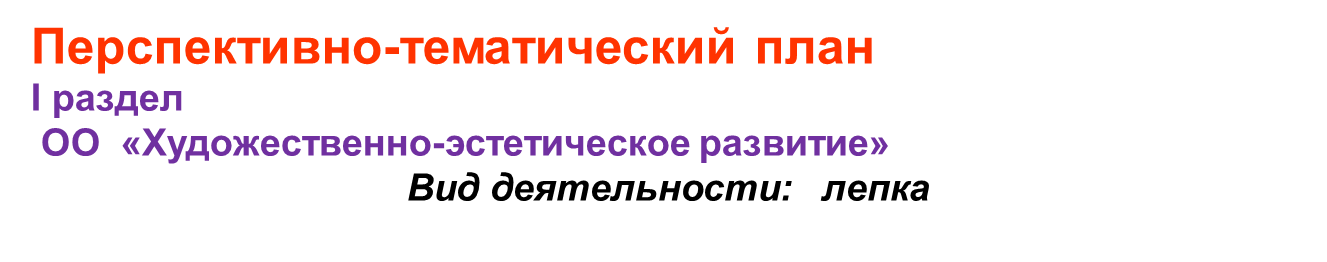 Модель организации образовательной деятельности в группе
специально организованной образовательной деятельности взрослого и детей: 
-групповой, 
-подгрупповой, 
-индивидуальной;
самостоятельной деятельности детей
Особенности организации образовательного процесса
формы работы с детьми, 
описание режимов пребывания детей данной возрастной группы в холодный и теплый периоды, 
режим закаливания, 
двигательный режим,
праздники, проекты, акции
Условия и средства реализации рабочей программы
Раскрывается:
материально-техническое: 
  -пространственная среда,
  -предметно-развивающая среда;
программно-методическое обеспечение
Оценка индивидуального развития воспитанников
Указывается: 
перечень используемых диагностических методик с указанием периода и цели проведения диагностики
Итог: индивидуальные маршруты детей группы
Взаимодействие с родителями
Может быть представлено: 
перспективного плана по взаимодействию с родителями;
отдельной графы «Взаимодействие с родителями» в содержании тематической недели
Список литературы
Перечень использованной воспитателем литературы в работе с детьми. Прежде всего, это методическая литература.
Приложение
конспекты (сценарии) различных форм образовательной деятельности с детьми;
 описание игр и игровых упражнений;
 сценарии мастер-классов для педагогов и родителей;
 сценарии различных форм сотрудничества с семьями воспитанников;
 комплексы утренней гимнастики;
 визуальные средства информации (материалы наглядной пропаганды, размещенные на стендах, в буклетах и памятках и т. д.).
Ориентировочные технические требования к оформлению рабочей программы:
формат листов А4; 
редактор Word for Windows;
 шрифт Times New Roman; 
кегль 12—14;
междустрочный интервал - одинарный; поля со всех сторон 2 см; 
выравнивание по ширине, 
абзац 1 см;
 переносы в тексте не ставятся; 
центровка заголовков и абзацы в тексте выполняются при помощи средств Word;
 таблицы вставляются непосредственно в текст;
нумерация страниц, кроме титульного листа и приложений.
РЕФЛЕКСИЯ ОСВОЕНИЯ ФГОС ДО
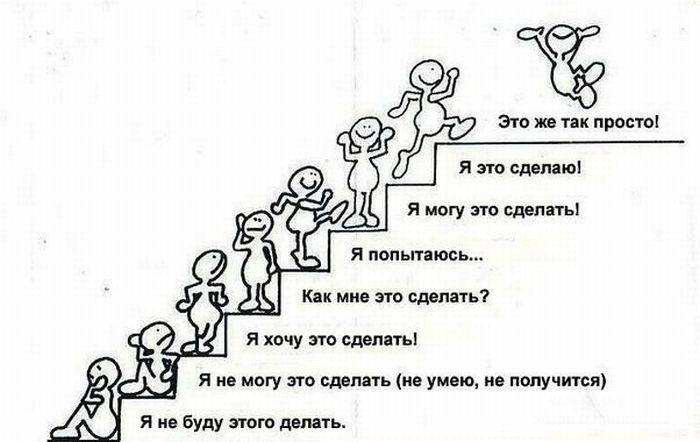